Rhode Island Bird Bingo
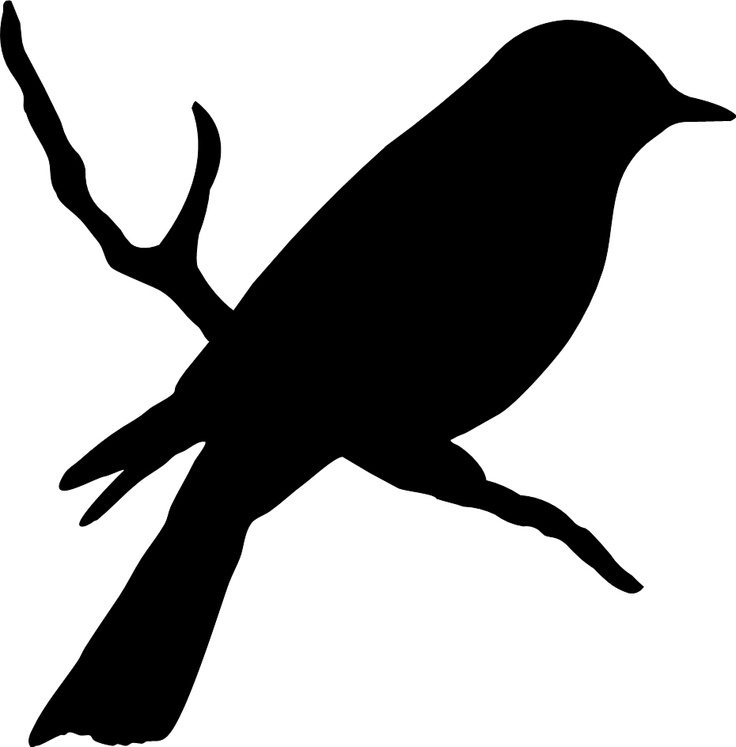 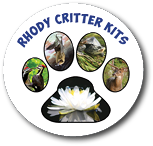 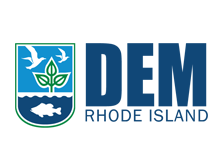 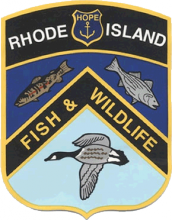 American Kestrel
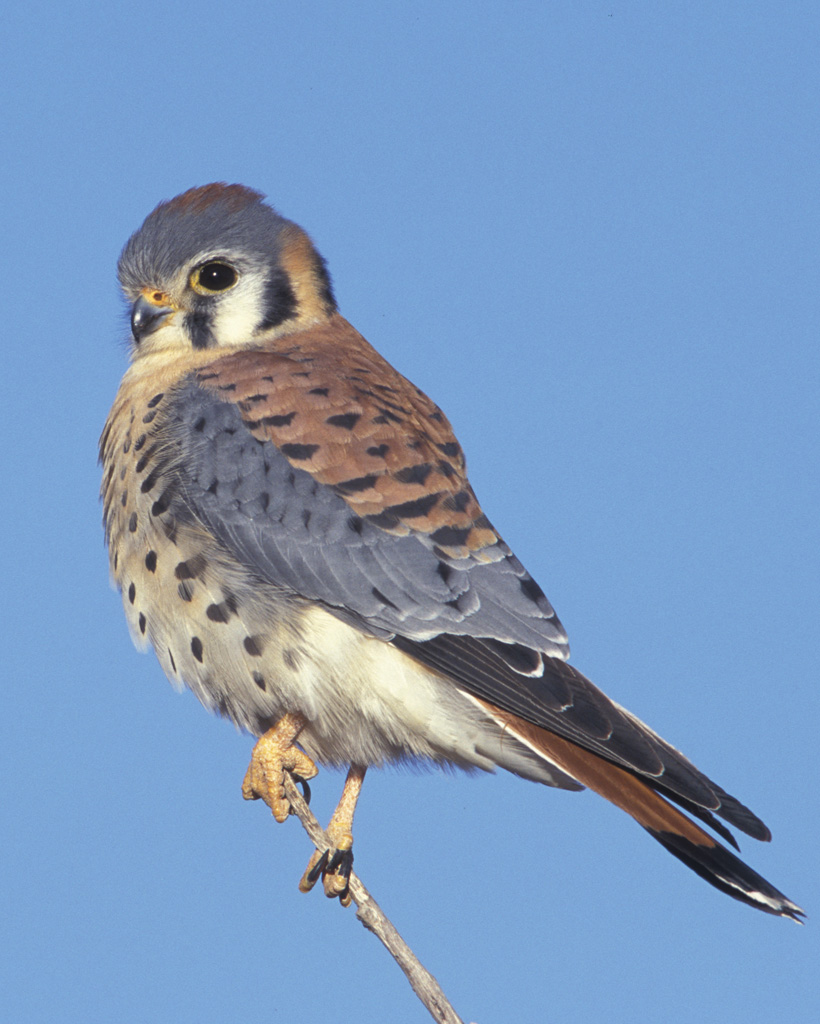 Voice
White-breasted Nuthatch
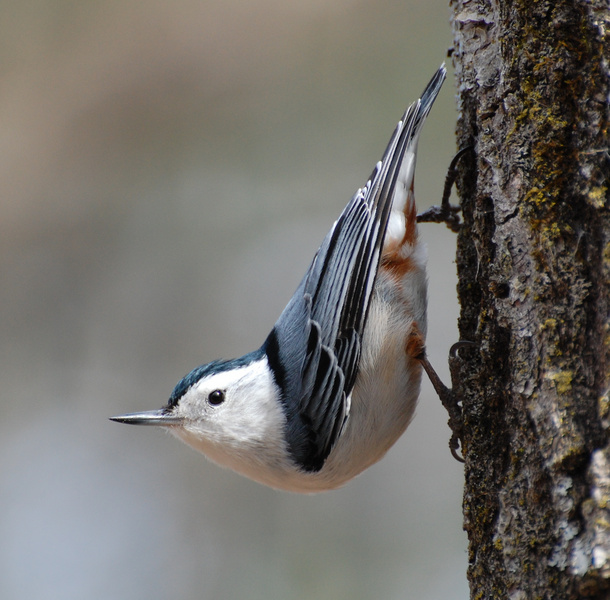 Voice
Wild Turkey
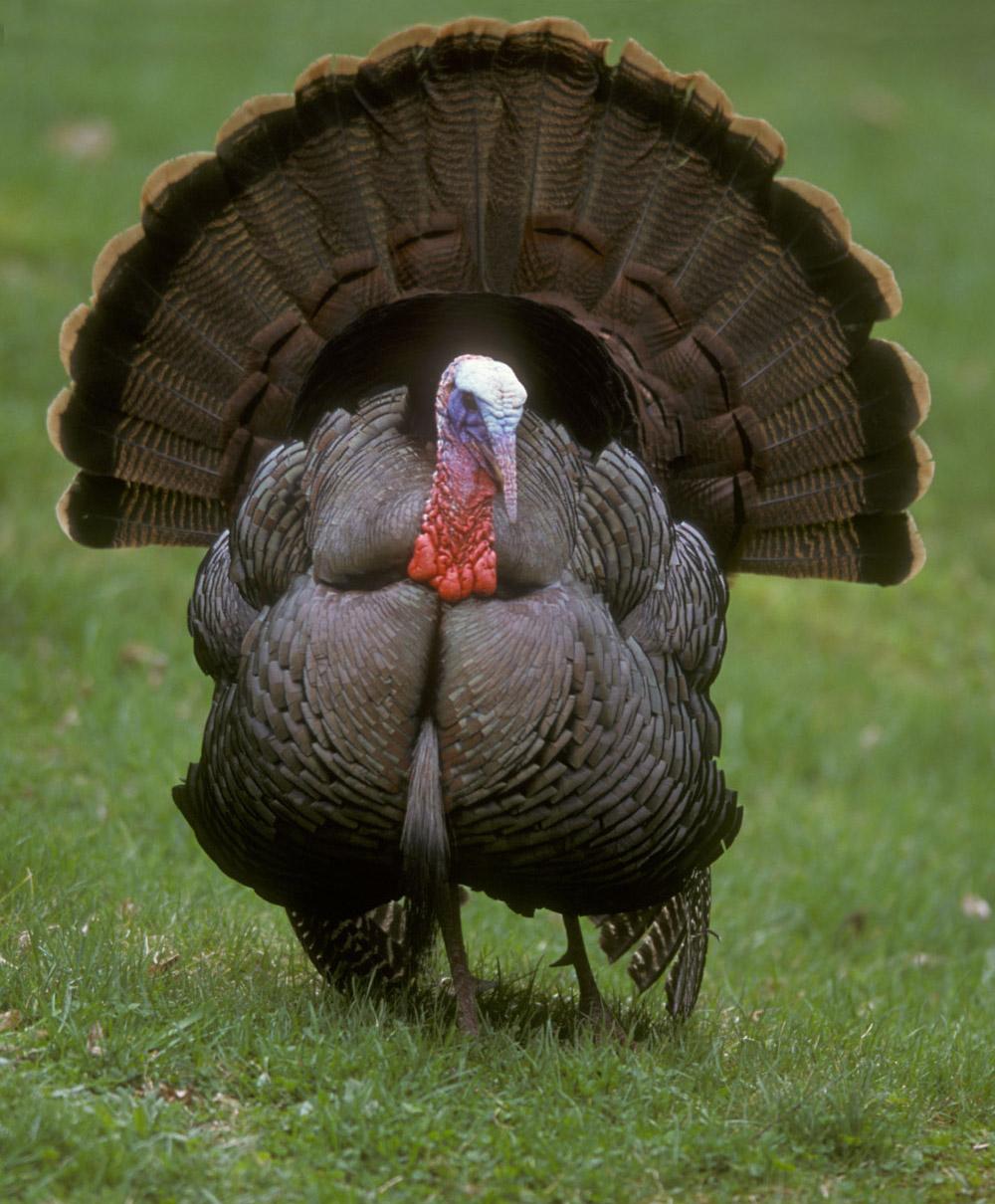 Voice
Eastern Whip-poor-will
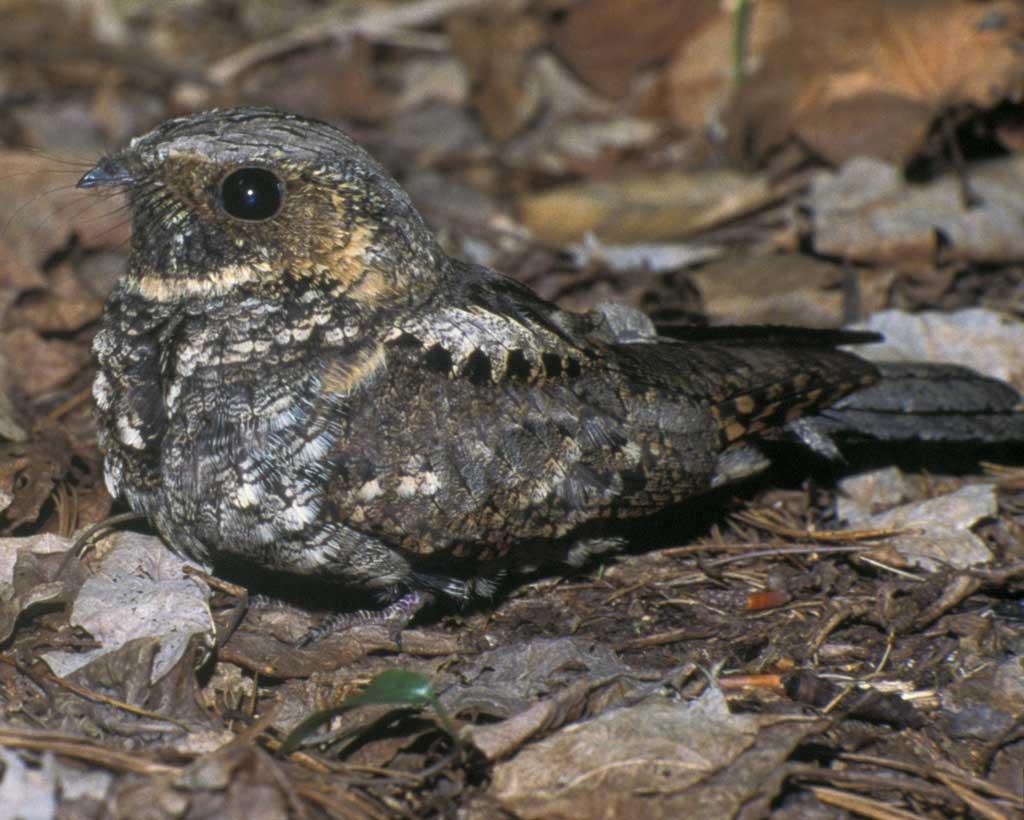 Voice
Great Blue Heron
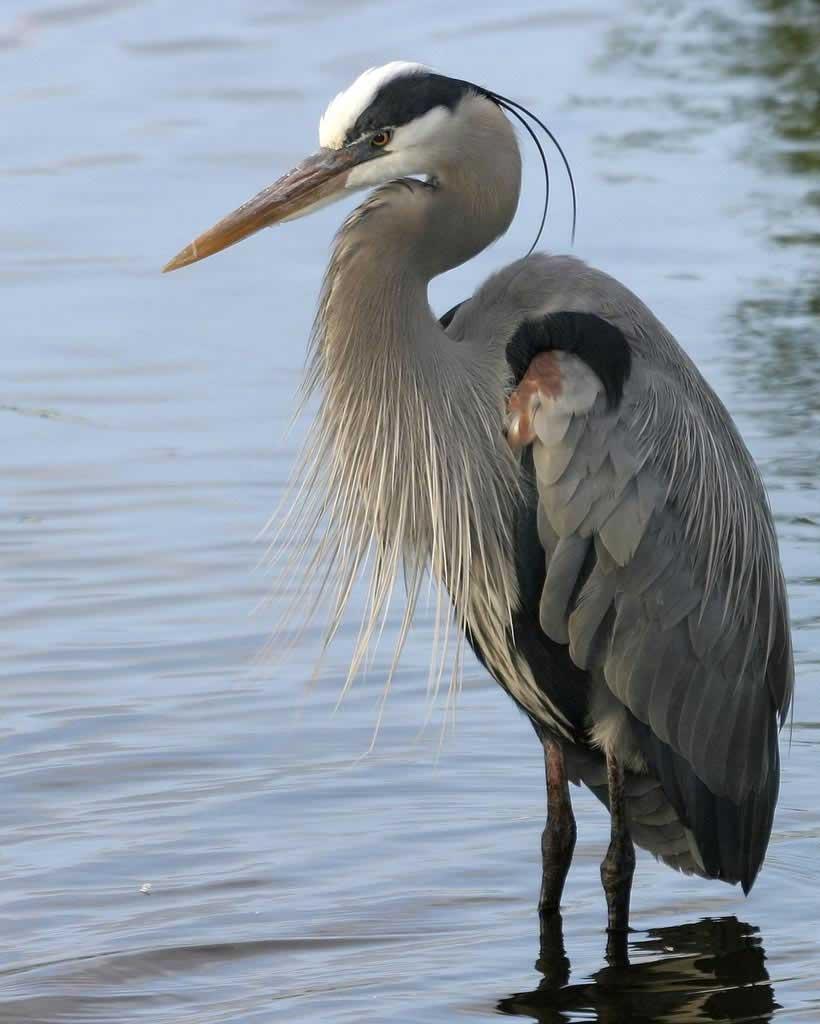 Voice
Canada Goose
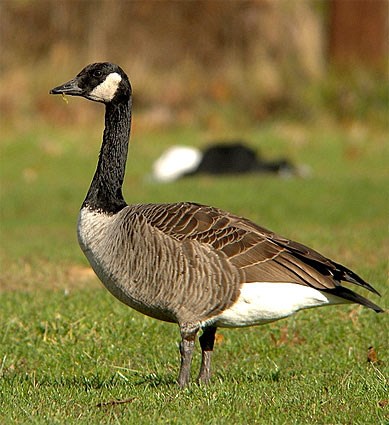 Voice
American Crow
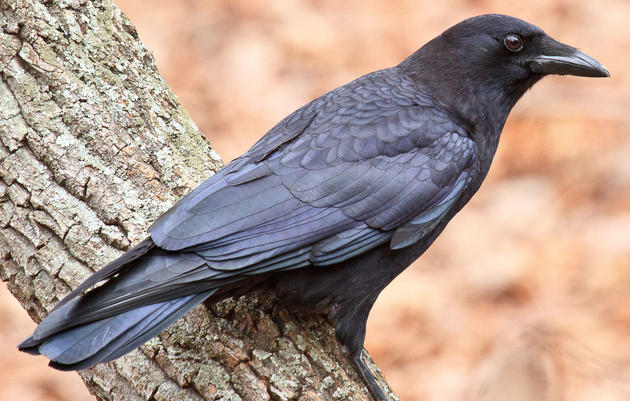 Voice
Piping Plover
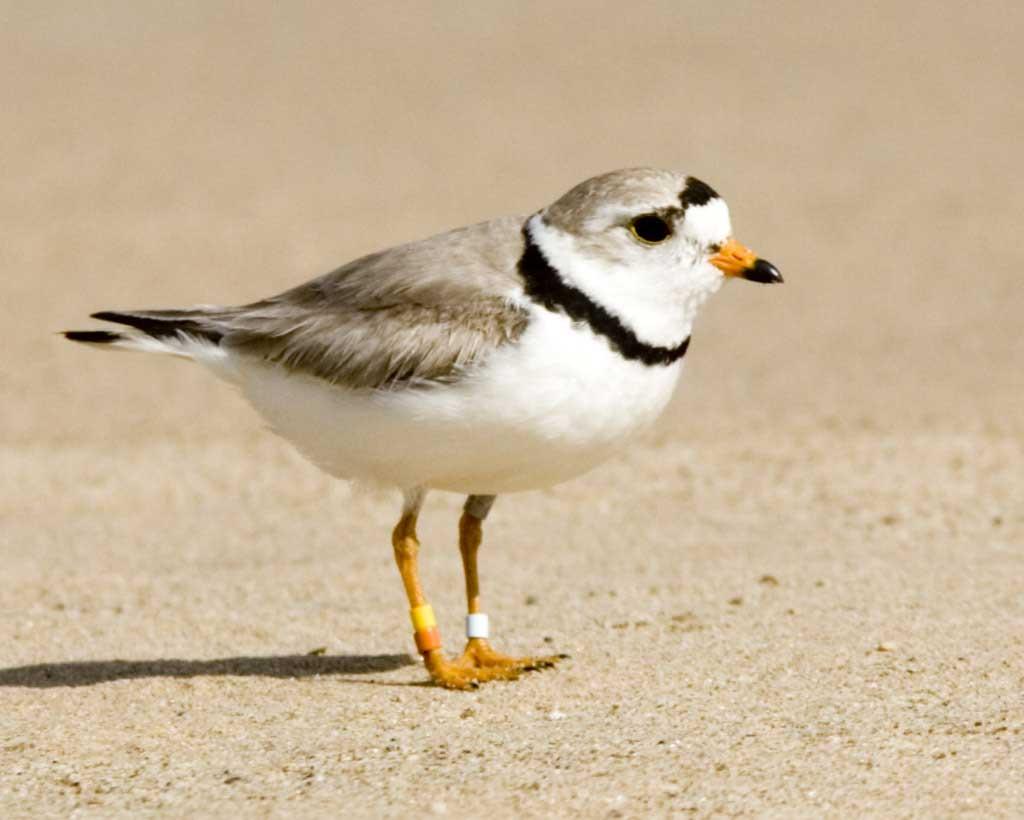 Voice
Osprey
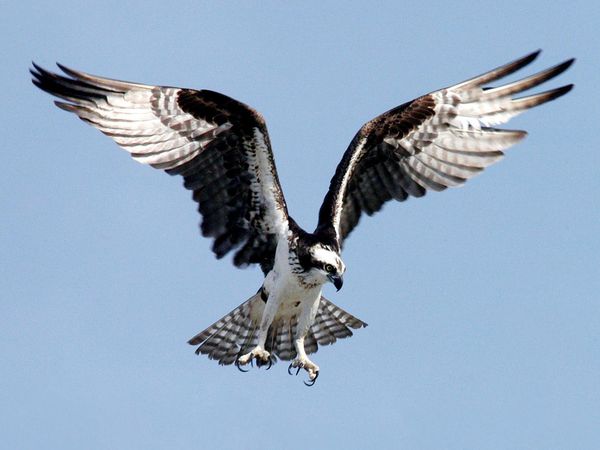 Voice
Ruby-throated Hummingbird
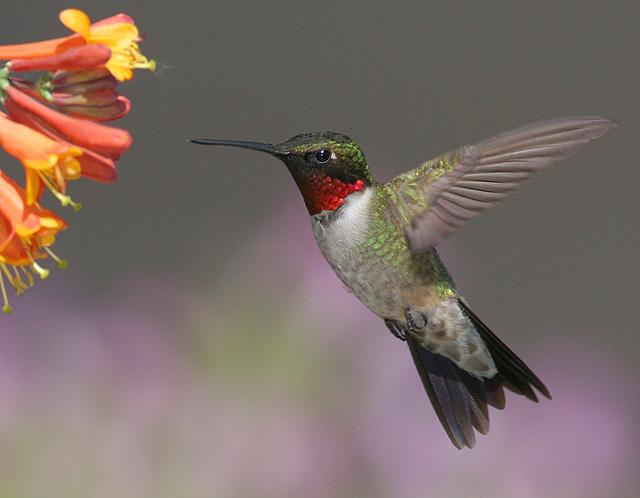 Voice
Downy Woodpecker
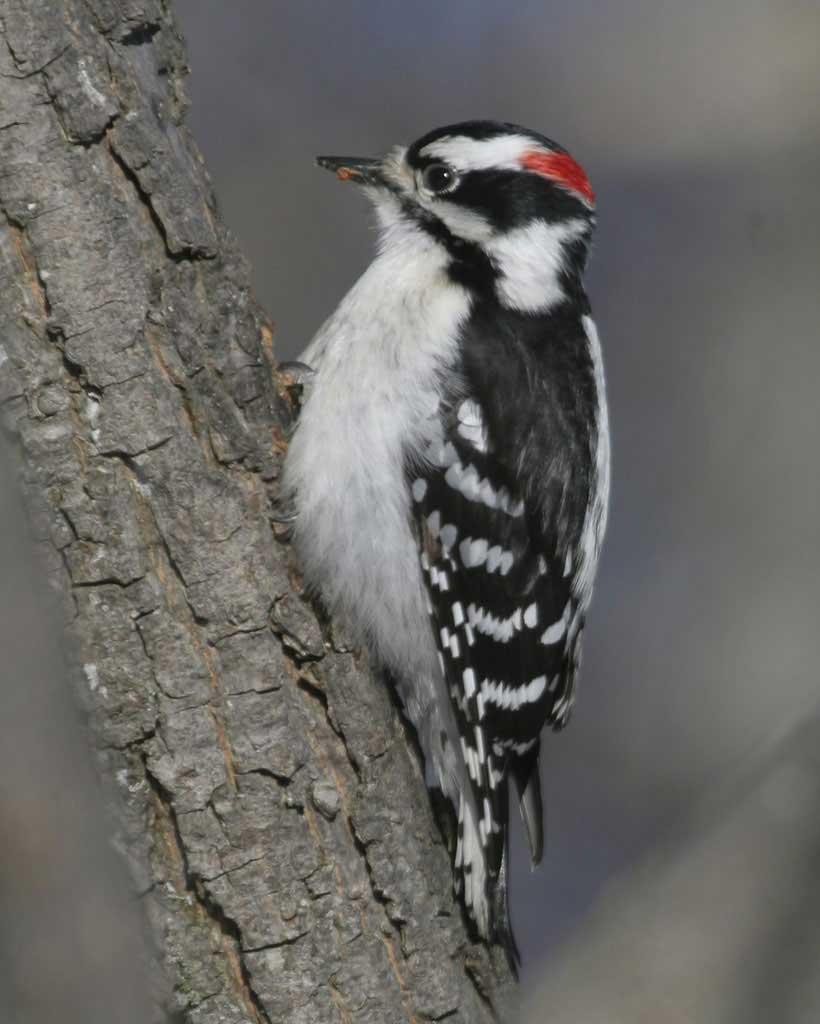 Voice
Red-winged Blackbird
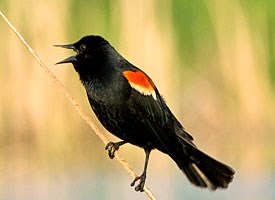 Voice
American Oystercatcher
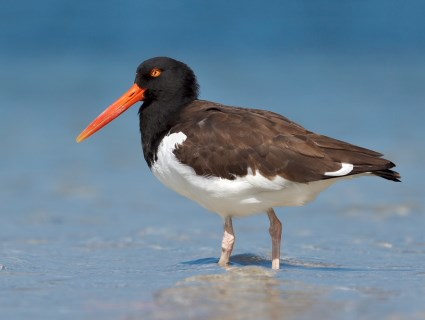 Voice
Turkey Vulture
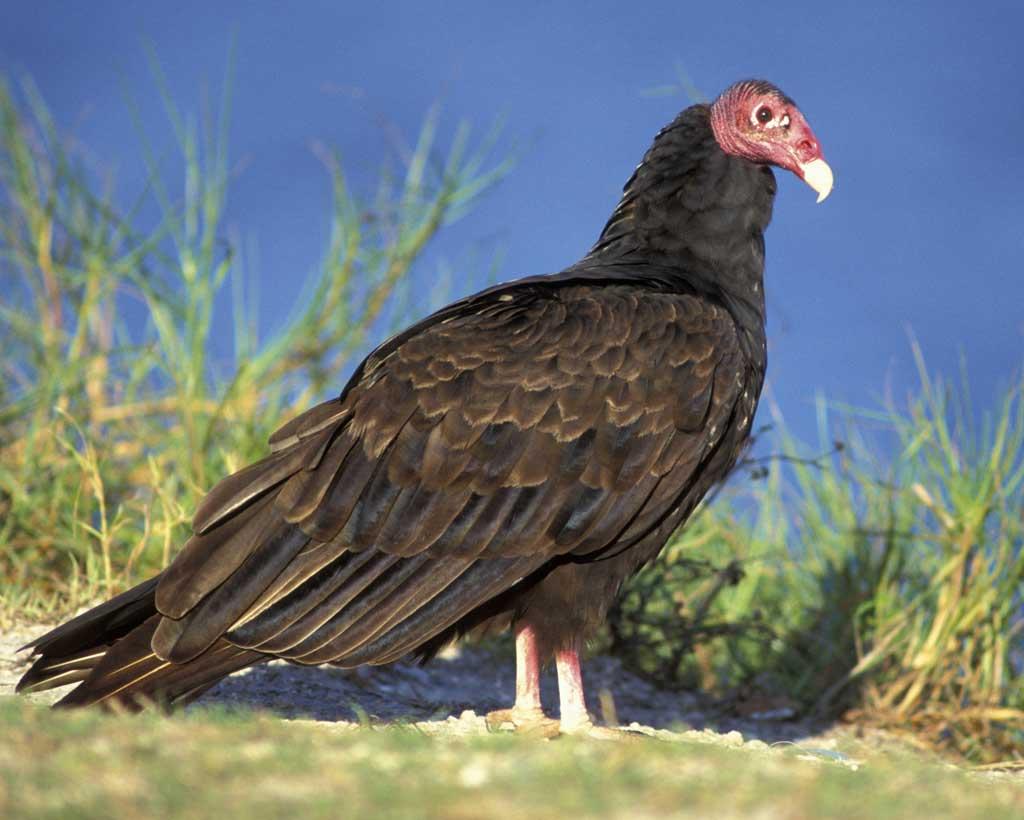 Voice
Herring Gull
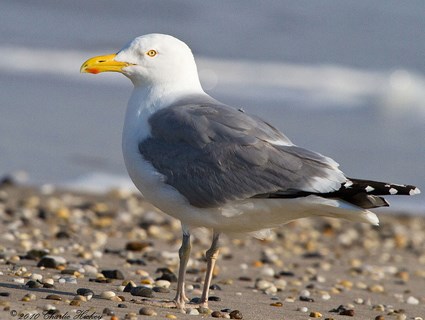 Voice
Chipping Sparrow
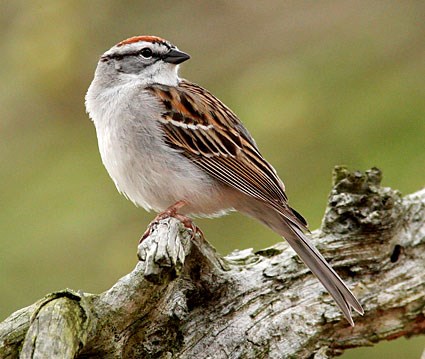 Voice
Barred Owl
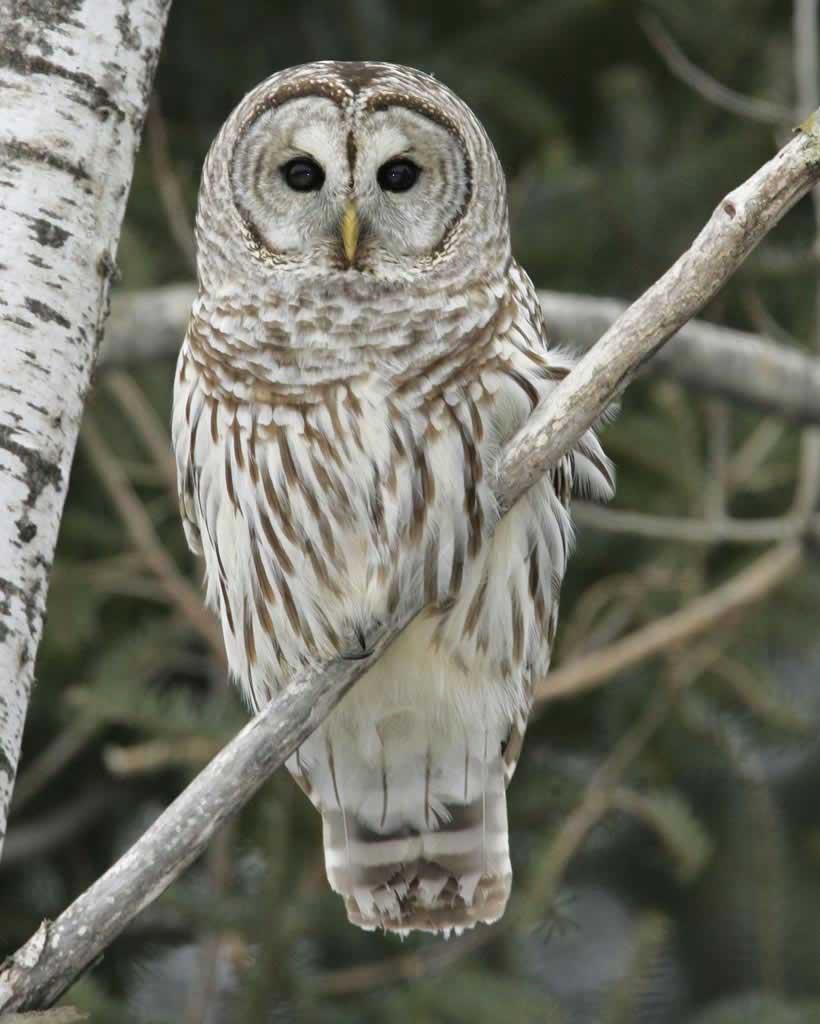 Voice
Carolina Wren
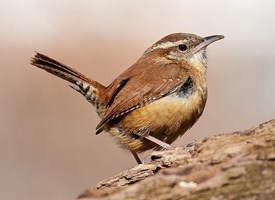 Voice
Wood Duck
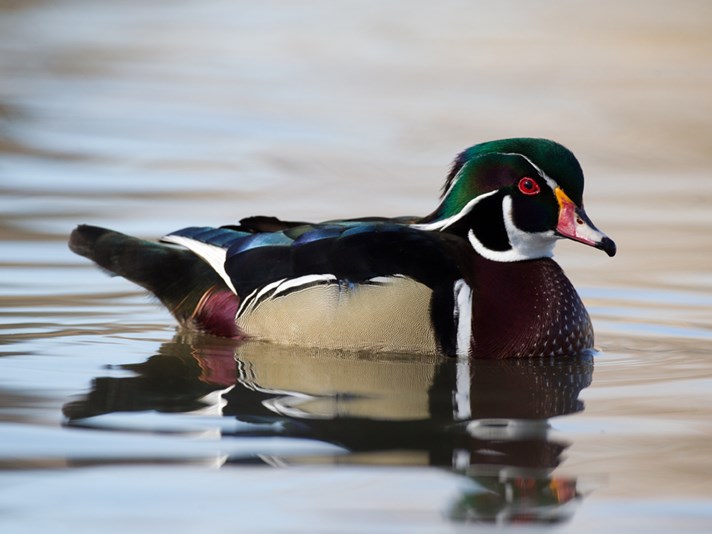 Voice
Northern Cardinal
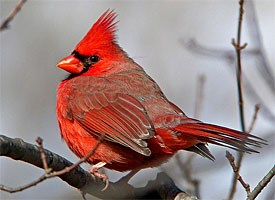 Voice
Indigo Bunting
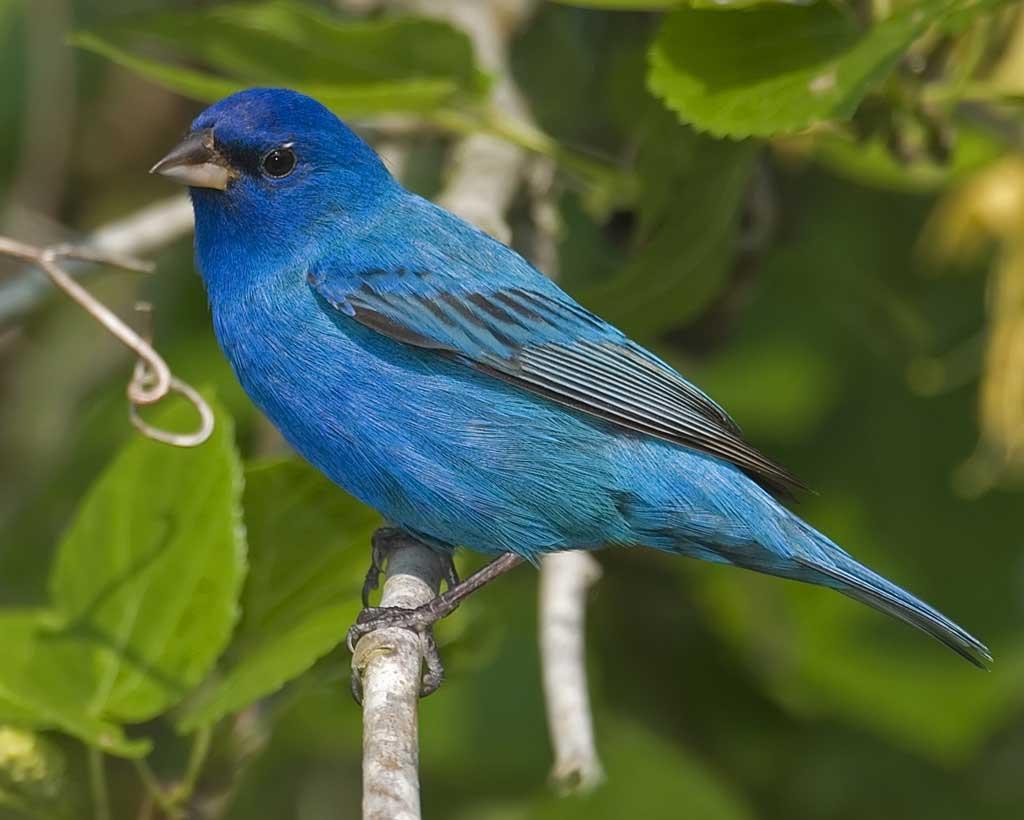 Voice
Double-crested Cormorant
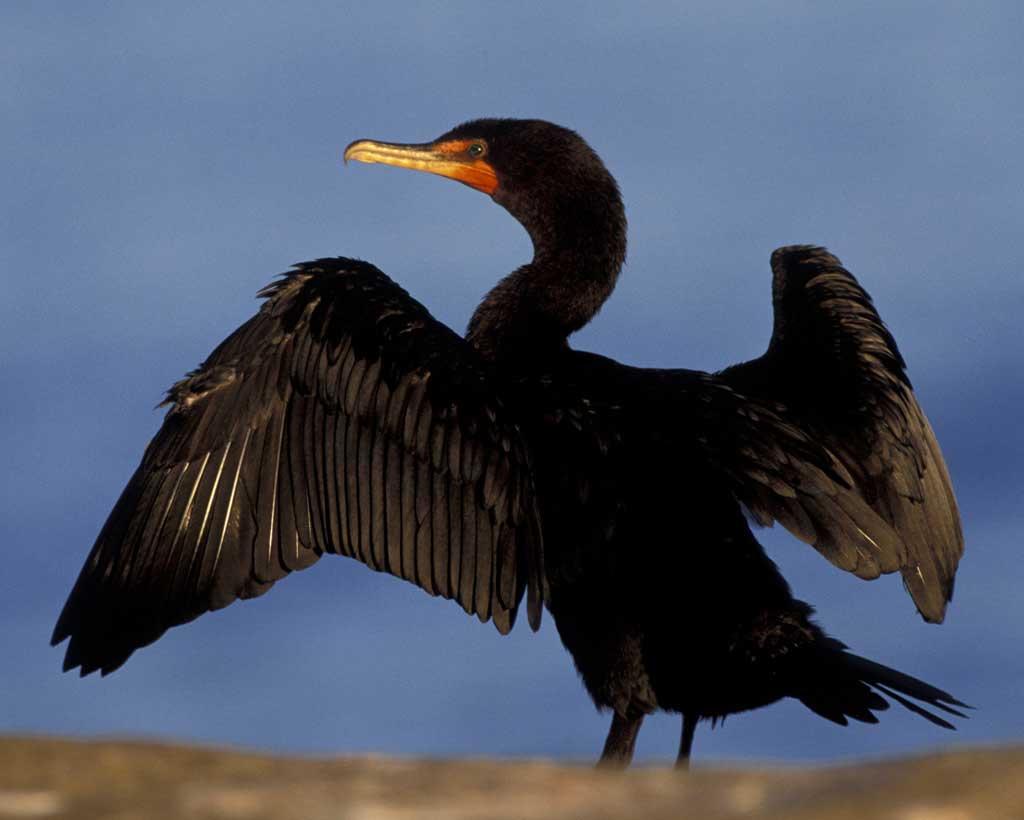 Voice
Red-tailed Hawk
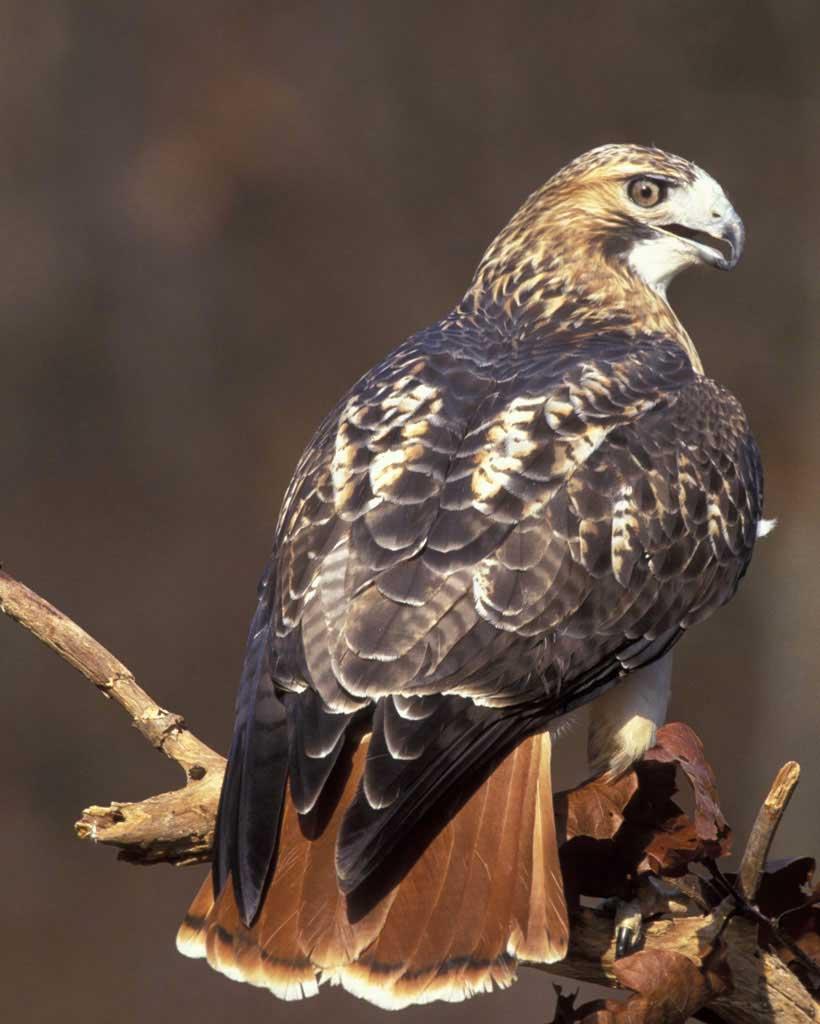 Voice
Yellow Warbler
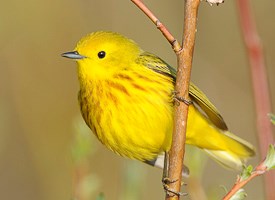 Voice
Black-capped Chickadee
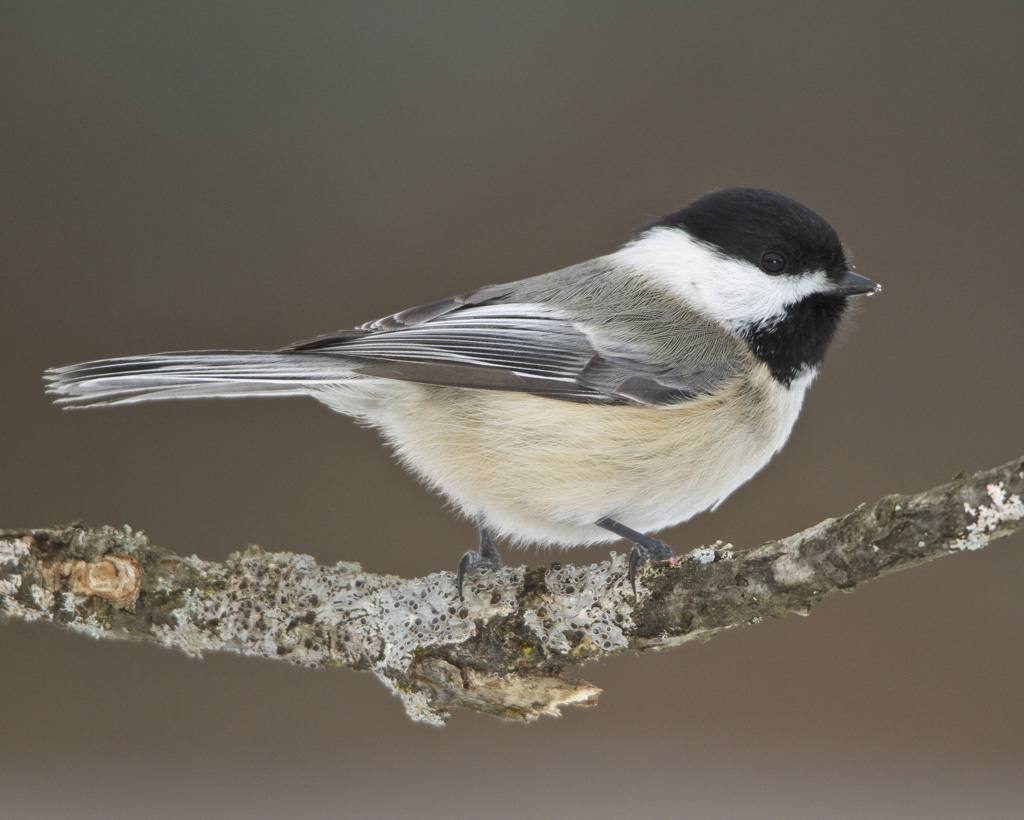 Voice